Автоматизация звука [З] в слогах, словах, предложениях, связной речи.
Подготовила
учитель-логопед Чижова И.А.
Повтори (прочитай)слоги
ЗА-ЗУ
ЗУ-ЗО
ЗЫ-ЗУ
ЗА-ЗЫ-ЗО
АЗ-УЗ
УЗ-ОЗ
УЗ-АЗ-ОЗ
АЗ-ОЗ-УЗ
Назови картинки
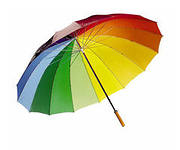 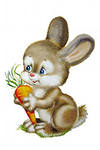 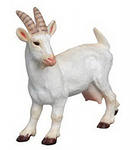 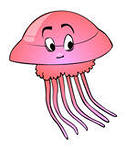 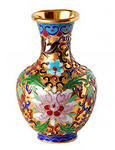 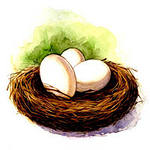 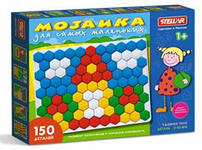 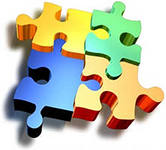 Повтори предложения
З
Зоя ставит мимозу в вазу.
У Зои незабудки.
Зайка зовет Зою.
На газоне незабудки.
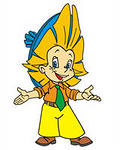 Звенит звонок и зовёт Знайку и Незнайку на занятие.
Незнайка стоит возле здания.
Повтори чистоговорку
За-за-за - у Зои коза,                                     Зо-зо-зо - у Зои зонт,                                     Зу-зу-зу - Зоя под зонтом пасет козу,          Зы-зы-зы - у Зои нет ни зонта, ни козы.
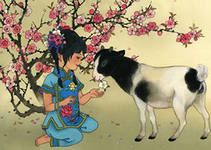 Выучи стихотворение
Не забуду незабудку, 
Эти синие глаза. 
Нам название напомнит, 
что её забыть нельзя.
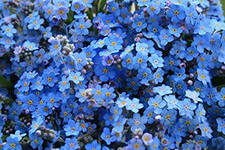 Выучи стихотворение
— Заяц, заяц, чем ты занят?— Кочерыжку разгрызаю.— А чему ты, заяц, рад?— Рад, что зубы не болят.
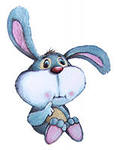 Перескажи текст
У козы 3абавы козлята. 3абава с козлятами в загоне за забором. Козлята забавные, резвые, норовят забодать друг друга. 3оя заботится о козлятах, носит им в корзине зелёную травку, арбузные корки, кукурузные листья. Козлята узнают 3ою и бегут к ней через загон.
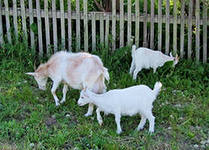